Community Services
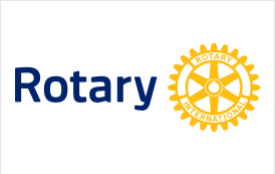 Goede doelen 2018-2019
Community Services
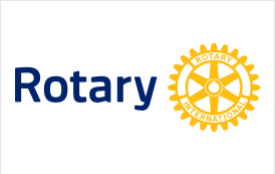 Terugblik
Community Services
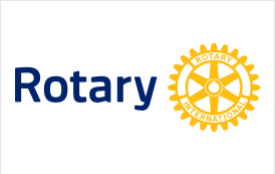 (Inter)nationaal doel (wijnactie)
2015 – 2016: Colourful Children
2016 – 2017: Shelterboxen
2017 – 2018: Shelterboxen
Community Services
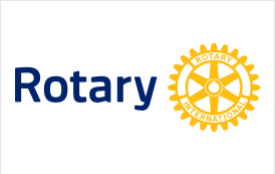 Lokaal doel (boekenmarkt)
2015 – 2016: Stichting Leergeld
2016 – 2017: Jeugd Brandweer
		       Stichting de Schroef
2017 – 2018: Duo fiets Prisma
Community Services
Extra financiering 2015 – 2016:
■ Vluchtelingen
■ Handicamp
■ Fiets maatje Margriet
■ Rotary Docters
■ Straatopera
■ 1 shelterbox
■ Vluchtelingenwerk
Samen 3.350 euro
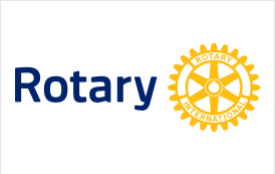 Community Services
Extra financiering 2016 – 2017:
■ Vluchtelingen bijdrage Sinterklaas
■ Handicamp
■ Chapeau woonkringen
■ Samen Sterk (gratis goederen)

Samen 900 euro
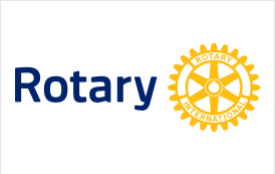 Community Services
Extra financiering 2017 – 2018:
■ GSW
■ Handicamp
■ Stichting Navenant
■ Vroomen Veltman
■ Jongeren dag
Samen 2355 euro,
Zodat er nog ruimte is voor extra shelterboxen
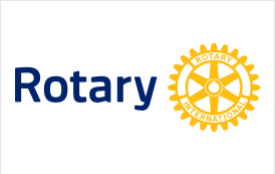 Community Services
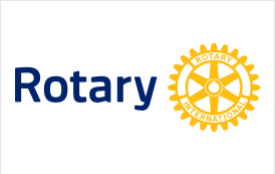 Voorstel 2018-2019 (ter discussie):

(Inter)nationaal doel (wijnactie): 
■ Meta kids
Criteria Lokaal doel:
■ lokaal (Heusden)
■ impact op de community duurzaam, niet eenmalig: structureel
■ naast geld ook kennis, handjes
■ uiterlijk november bekend
Community Services
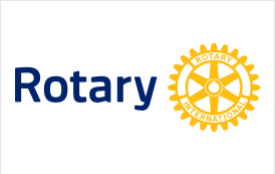 Community Services
Lokaal doel (boekenmarkt):	
■ Go Heusden app Educatieve app: laten leven en beleven van de geschiedenis van de vestiging en het museum (gouverneurshuis) door personages, artefacten en events te verzamelen in een augmented reality (Pókemon Go)
■ Wegkijken: nieuwe manier van verbinding met doelgroep gebruik van drugs en misbruik alcohol
■ Openbare ruimte (moderne bankjes?)
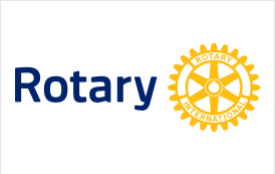 Community Services
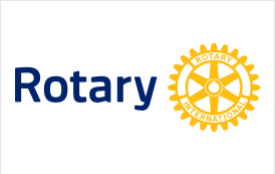 Extra financiering: NTB 
(handicamp, jongeren- ouderendag, samensterk? etc)
aanvragen

Wat over blijft: Shelterboxen
Community Services
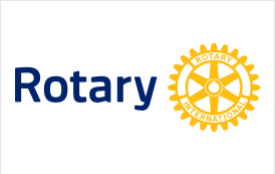 Nieuw  Initiatief:

Lokale goede doelen gids
RC Den Bosch-West

Dynamisch?